CHAPTER 23 Industrialization and Nationalism
Lesson 1 – The Industrial Revolution Begins
[Speaker Notes: Since 12,000 BCE we have been an agrarian society
Agricultural based

What part of the Industrial Revolution are we in?
Beginning Middle or end?
Most misrepresented topic in economic history
Capitalism vs Socialism
Rewriting history to show Capitalism began on the backs of the poor.

What indicators show prosperity in a country:  Population growth
Economic downturn or recession population decline.

Initial industrialization period was 1750–1900
Drew on the Scientific Revolution
Transformed European society
Pushed Europe into a position of global dominance
More fundamental than any breakthrough since the Agricultural Revolution]
The Industrial Revolution Begins
During the late 18th century, the Industrial Revolution began in Great Britain

Resulted in a shift in economy – from being based on farming & hand-made goods, to machine manufacturing
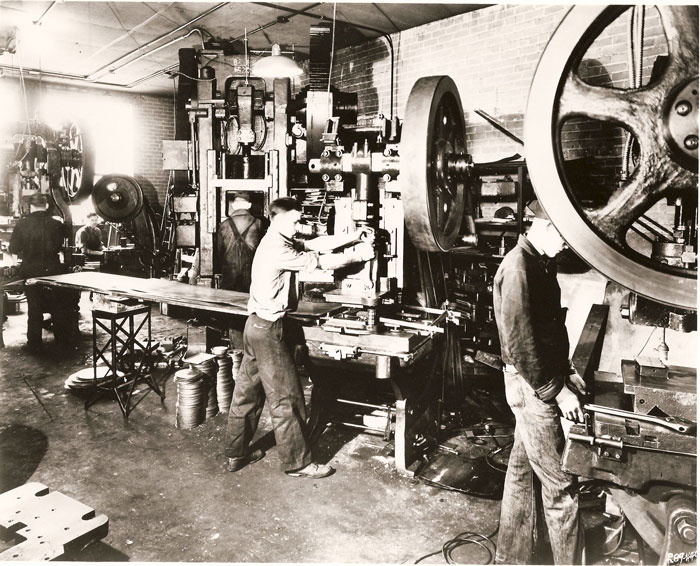 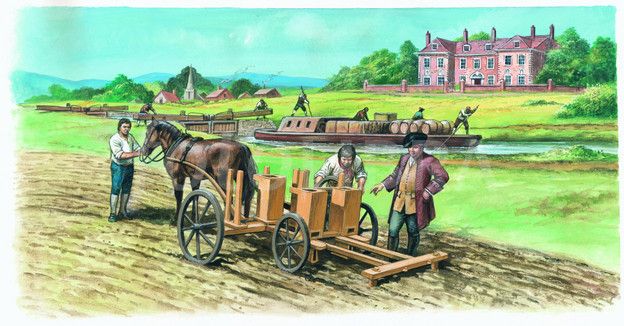 [Speaker Notes: Segmented sleep, also known as divided sleep, bimodal sleep pattern, bifurcated sleep, or interrupted sleep, is a primarily biphasic sleep pattern where two periods of nighttime sleep are punctuated by a period of wakefulness. Along with a nap (siesta) in the day, it has been argued that this is the natural pattern of human sleep. A case has been made that maintaining such a sleep pattern may be important in regulating stress

Historian A. Roger Ekirch has argued that before the Industrial Revolution, segmented sleep was dominant in Western civilization. He draws evidence from documents from the ancient, medieval, and modern world. Other historians, such as Craig Koslofsky, have endorsed Ekirch's analysis

As a historical norm
According to Ekirch's argument, adults typically slept in two distinct phases, bridged by an intervening period of wakefulness of approximately one hour. This time was used to pray and reflect, and to interpret dreams, which were more vivid at that hour than upon waking in the morning. This was also a favorite time for scholars and poets to write uninterrupted, whereas still others visited neighbors, engaged in sex, or committed petty crime]
Earlier in the 18th century, Britain led the world in the production of inexpensive textiles (cotton cloth) 

A process where women spun the cotton into thread & others wove the thread into cloth

 Did this in their homes, (cottages), known as a Cottage Industry
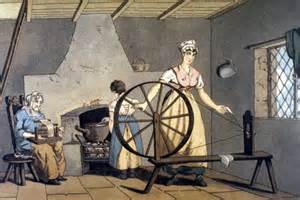 Several advances in the spinning & weaving processes made it more efficient for the women to gather in one large place to work 
Factories were located by water since it was the source of power until 1782
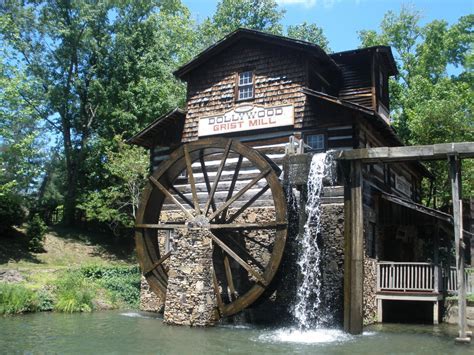 A Scottish engineer, James Watt made great improvements to the steam engine
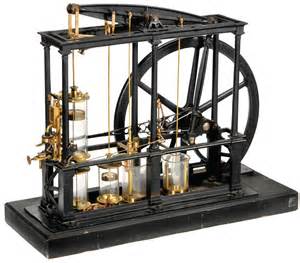 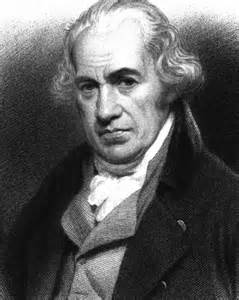 Before long, cotton mills, with steam powered machines were all over Britain 

Other products began to be produced using similar technology
The Factory System
the use of machines powered by water, steam, or (later) electricity to manufacture goods

	Featured:

1. Use of unskilled labor

2. Centralized machinery under one roof

3. Standardization of parts used in the    
      machines
The Industrial Revolution began in Great Britain in the 1780’s

Didn’t spread to other nations till later what made Britain the ideal starting place?
[Speaker Notes: 1840 Great Britain was producing more iron and utilizing more steam power than the rest of Europe combined
1789 the global productivity of Great Britain and France was about even

French Huguenot's escaped to Great Britain and brought with them skills that added to Great Britain's advantage od industrialization]
Agricultural improvements – more food was 	being produced with less labor


2. Population growth – due to increased food, the 	population grew & able to purchase 	manufactured products

3. Natural resources: coal & iron ore were plentiful
Many rivers made it easier to  transport goods
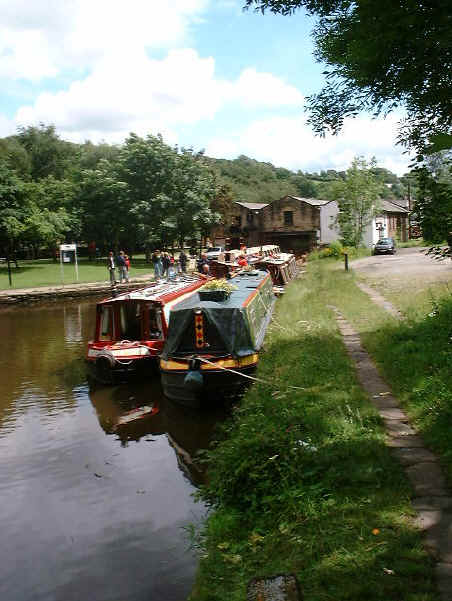 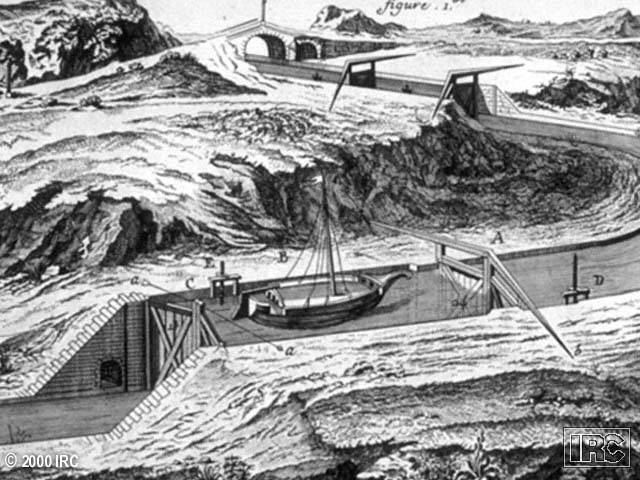 Wealthy investors: Britain had many entrepreneurs willing to invest in new factories & machines for huge profits (or sometimes, losses)

Overseas Markets: w/Britain’s vast colonial empire, goods shipped & sold all over the world

6.  Domestic markets increased as more people 				wanted goods

Free Enterprise System: Government placed few 
	restrictions & regulations on the producers & sellers
 
	Allowed great expansion of the economy & 		encouraged more investment
Railroads were a critical advancement in the early 1800’s because: 




Transport of goods – great amounts raw materials & finished goods moved at once & also moved over land

2. Efficiency: as railroads improved, goods could be 	moved quickly & with less cost
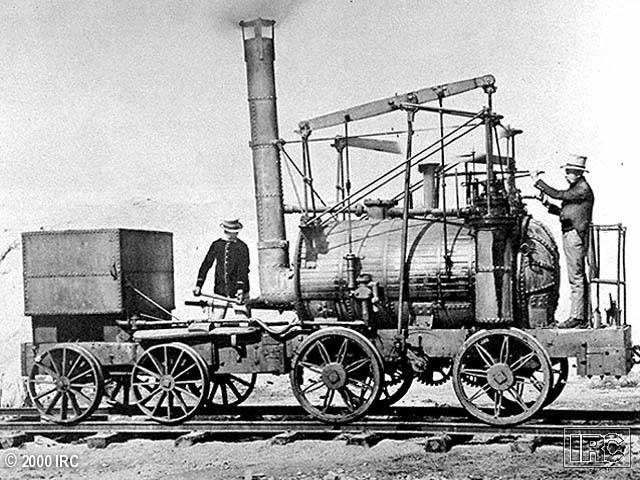 3.  Products improved: manufactured goods were
	a) Standardized 
	b) Made more quickly
	c) More available
	d) Lower priced

4. Provided employment: many jobs created 	for workers to build railroads, work in 	factories & sell products
The Spread of Industrialization
Great Britain was the first nation to industrialize 

It also made it the wealthiest nation in the world

Later, Belgium, France & Germany industrialized as well

But the 2nd country to benefit from industrialization was the United States
[Speaker Notes: Uproots the traditional class system
Middleclass more important
Aristocrats less important

Each country was a small market and many contain Tariffs and government restrictions

Because of the military implication of industrialization all the powers of Europe and the world had to deal with industrialization

i.e. Russia was defeated in 1856 by Great Britain and France because Russia had not industrialized but Great Britain and France had
This began Russia’s start of industrialization

In 1905 Russia was defeated by the Japanese who had industrialized and this forced Russia to make it a priority to do it right]
The Spread of Industrialization
By the mid-19th century, (by 1860) the U.S. had:

Grown from 5 million people (in 1800) to 30 million

2)  Eight cities had populations of over 100,000

3)  50% of Americans were farmers

4)  30,000 miles of railroad tracks
Social Impact of Industrialization
Society was greatly changed by industrialization:

   1. 2 new classes: 
		1) Emerged the industrial middle class
		2) The industrial working class

   2. Huge population growth (decline in death rates) 		a) less wars
		b) Less major epidemics
		c) better food supply
Social Impact of Industrialization
3. Mass migrations: many Europeans moved to 
	the U.S.

4. Urbanization: millions moved to cities to 	work in the factories-led to horrible 	living conditions:
	
	a) Crowded tenements (apartments) 		     often held 2-3 families in small area
Social Impact of Industrialization
b) Pollution from the factories
c) Sanitation was very poor because of a lack 
	of sewage & adequate water systems
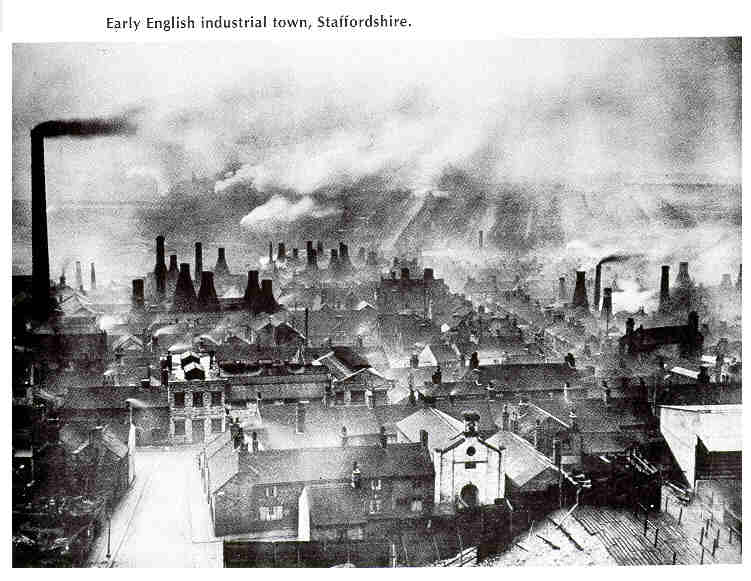 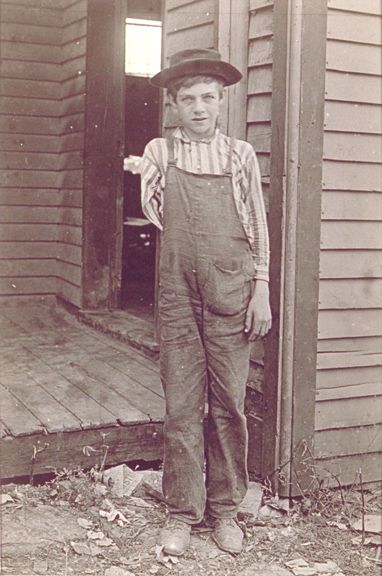 Social Impact of Industrialization
Working Conditions:

1. Long hours: sometimes 12-16 hours with rare days off

2. Extreme danger: mines with 
cave-ins, explosions & deadly fumes
	
Factories had dangerous machines could amputate fingers, hands & arms
Social Impact of Industrialization
3. No employment security – 
	workers could be fired at will
	beaten or punished

No insurance if they were injured or killed
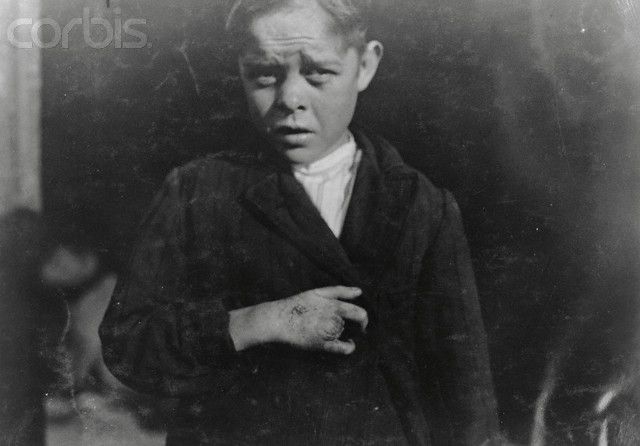 Social Impact of Industrialization
4. Women & children: as young as 	6-7 worked long hours in the textile mills 	
	Neither received the same wages as men
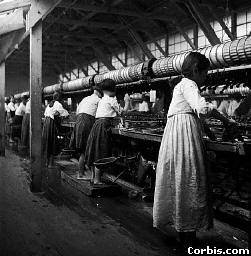 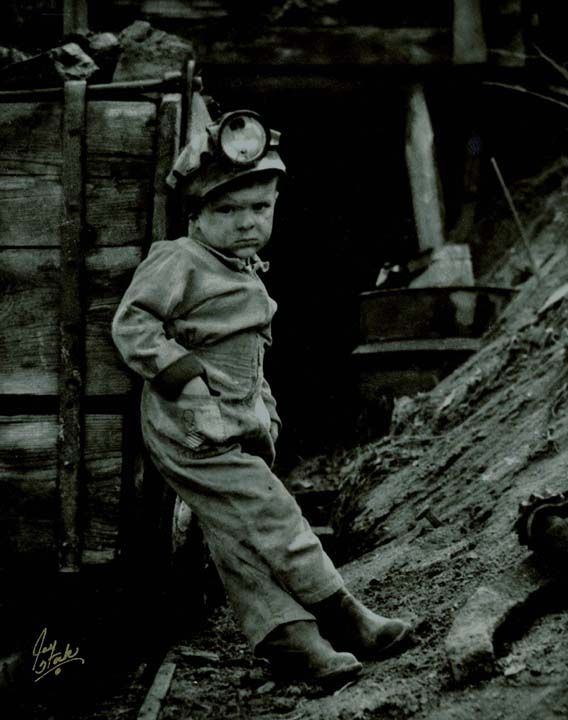 [Speaker Notes: Did they do the same work? 
Did they produce the same amount?]
Social Impact of Industrialization
The conditions eventually resulted in many social movements to end the abuses & to protect workers

Industrial Capitalism: an economic system based on industrial production – came to be viewed by some as unfair
				Why?
Social Impact of Industrialization
Because some made huge profits while the workers made low wages
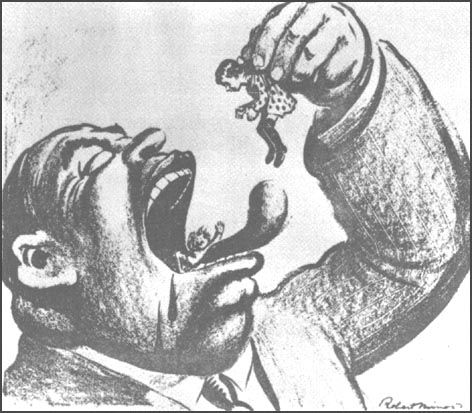 Social Impact of Industrialization
The abuses of the Industrial Revolution gave rise to a new movement & economic system - Socialism 
which adhered to:
 
1) Government ownership – all means of   
     production - factories, utilities & businesses

2) Government control all parts of the economy      
     including profits, wages, prices, production & jobs

3) Class-less society – Everyone shares equally 
    in what is produced & would share equally in the 
    profits